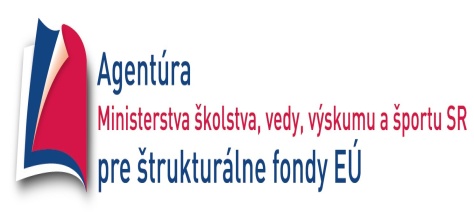 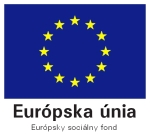 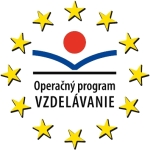 Vzdelávanie Rómov
Mgr. Maroš Izák
Prijatie na odborné učilište
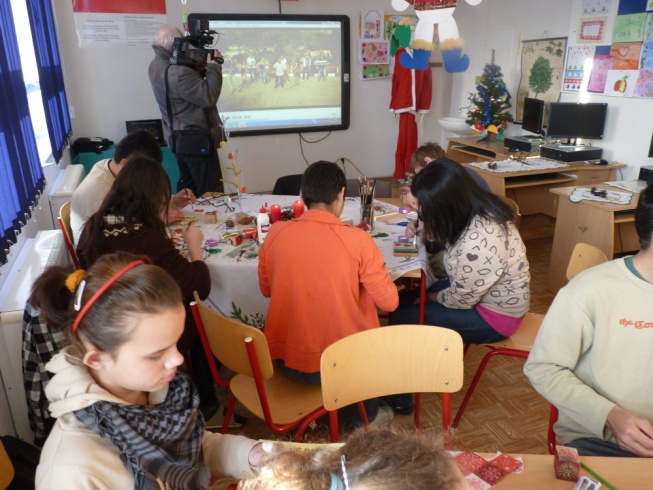 Na odborné učilište môže byť prijatý žiak, ktorý ukončil vzdelávanie v ŠZŠ -  ľahký  alebo stredný stupeň MP


Žiak stredného stupňa musí splniť určité psychologické a špeciálno-pedagogické predpoklady
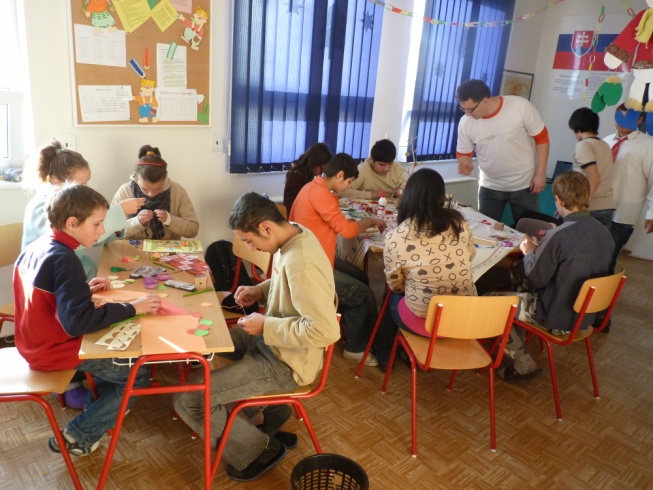 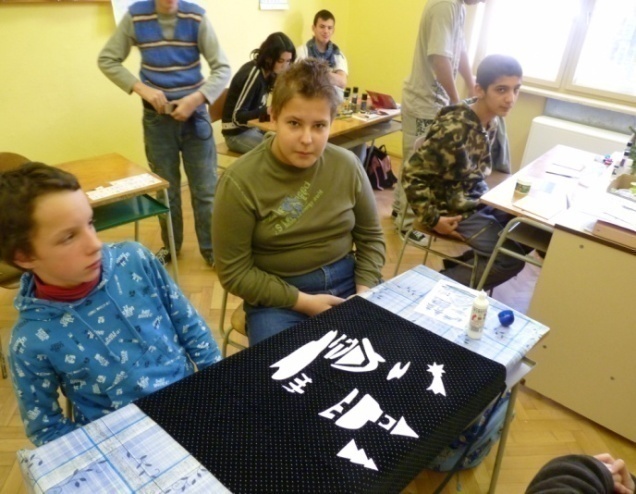 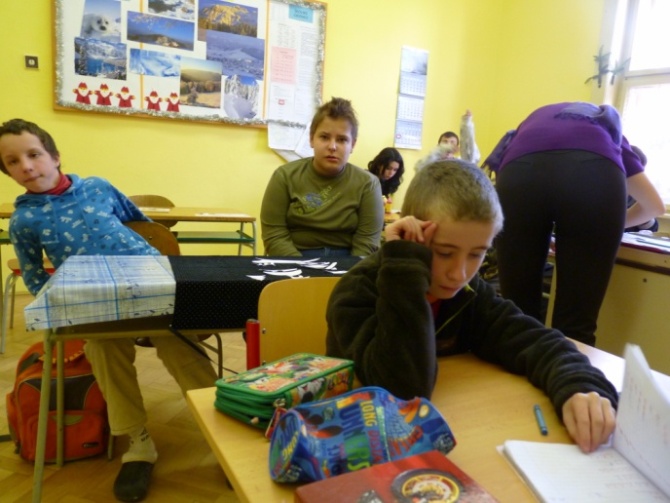 Možnosti ďalšieho vzdelávania
Žiaci, ktorí ukončili základné vzdelávanie na Špeciálnej základnej škole môžu pokračovať 
v ďalšom  štúdiu
na
Odbornom učilišti
Praktickej škole
Odborné učilište internátne Šahy
Krupina
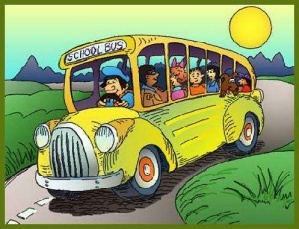 37 km
37 km
Šahy
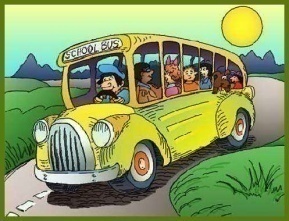 Odborné učilište internátne Šahy
Učebné odbory
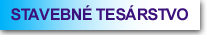 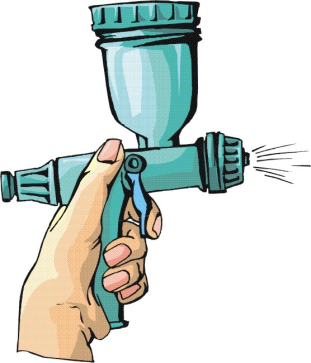 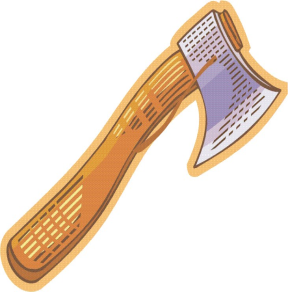 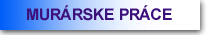 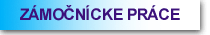 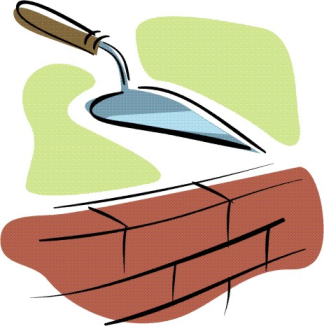 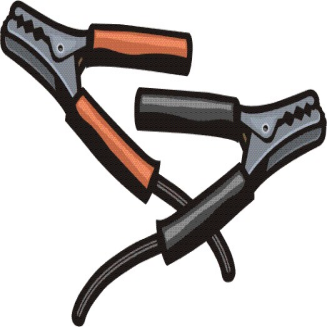 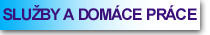 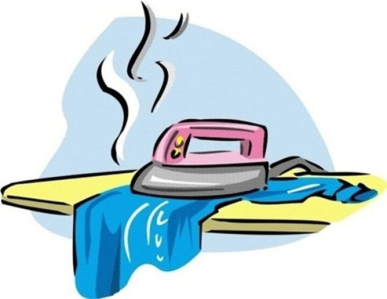 Priestory školy
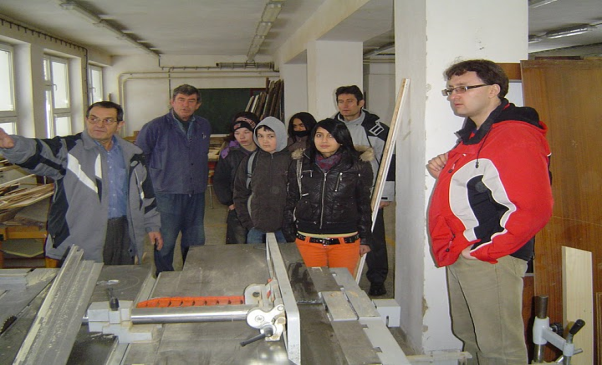 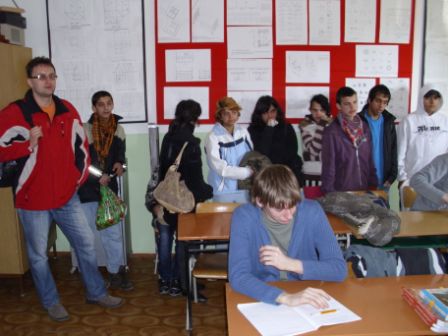 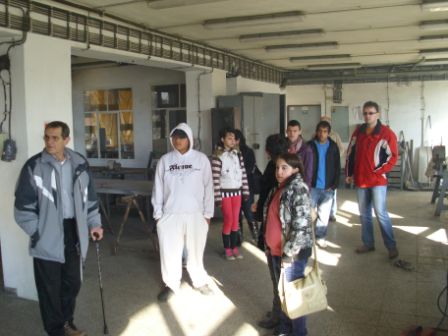 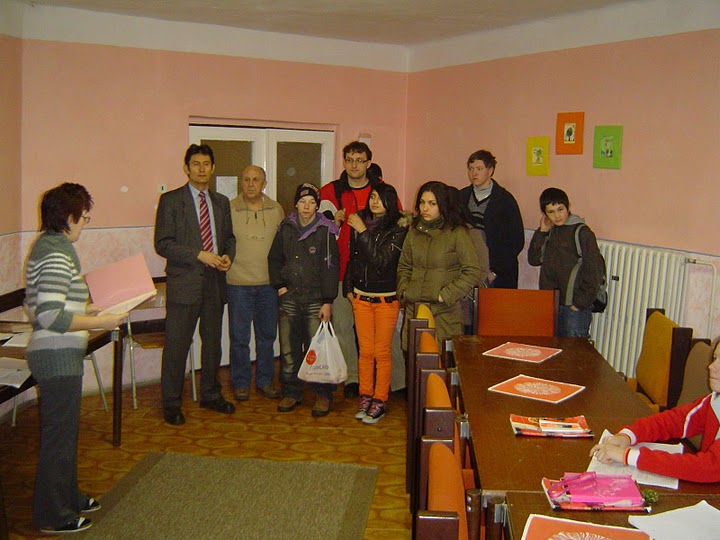 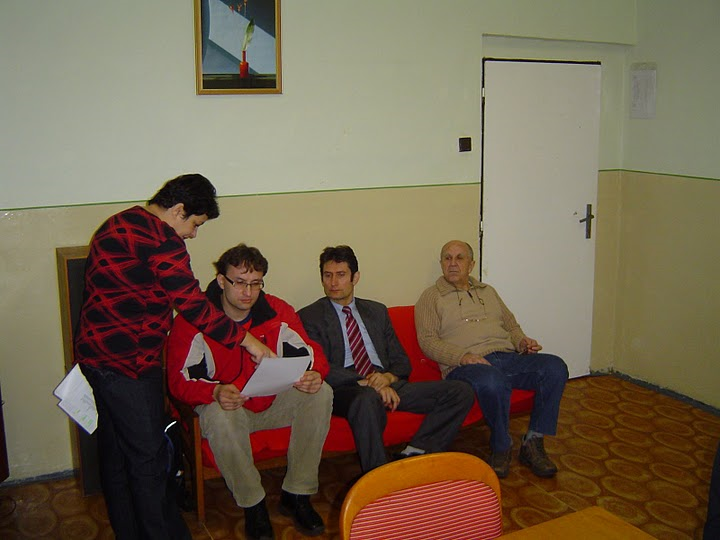 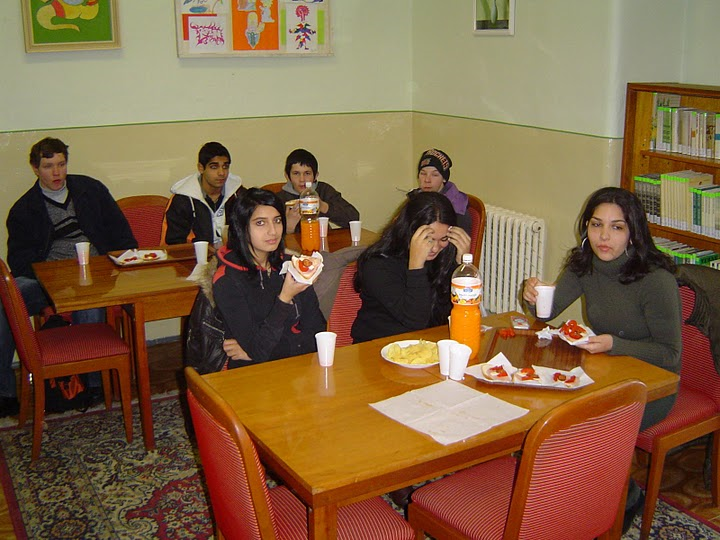 Internát a stravovanie
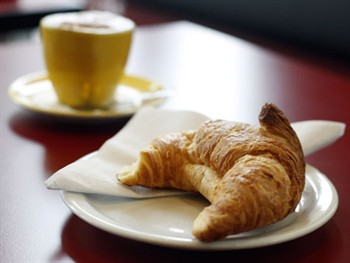 Cena celodenného stravného lístka je 2,43 €
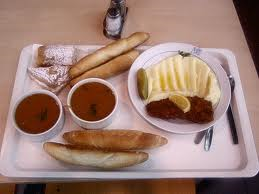 raňajky (0,60 €)
 obed (1,00 €)
večera (O,83 €)
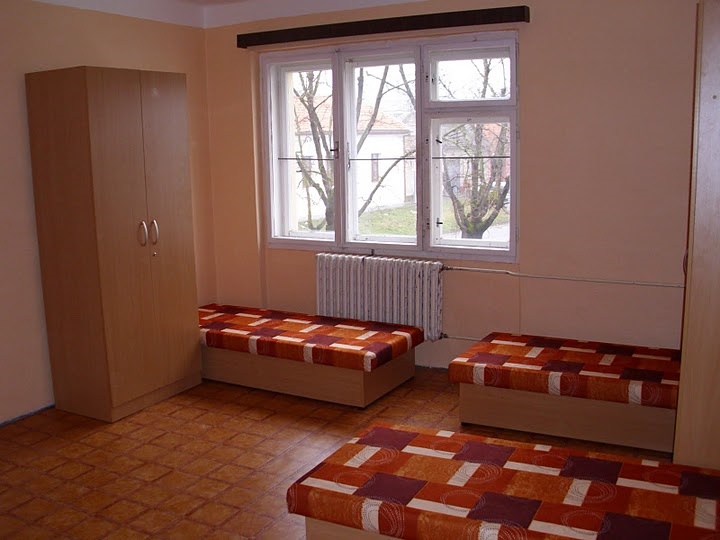 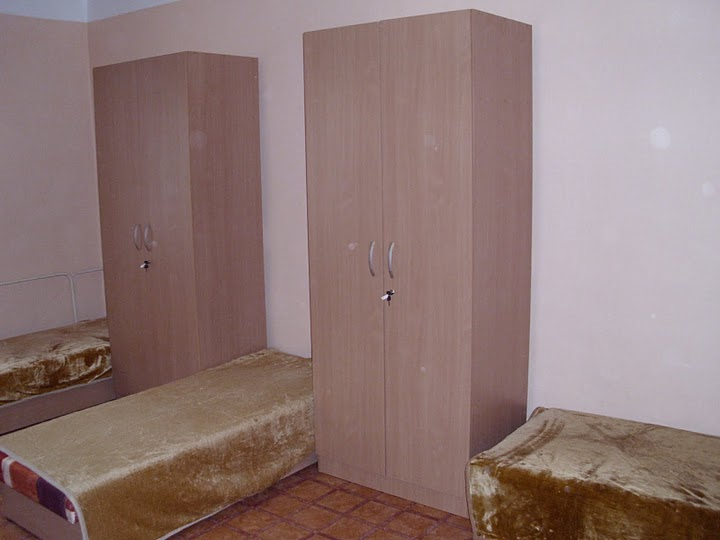 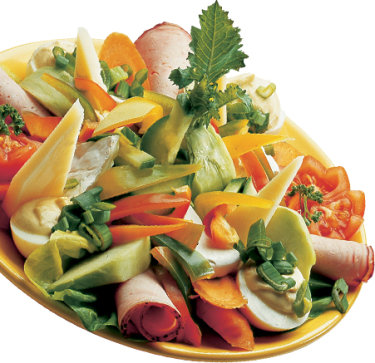 Odborné učilište V. Gaňu B. Bystrica
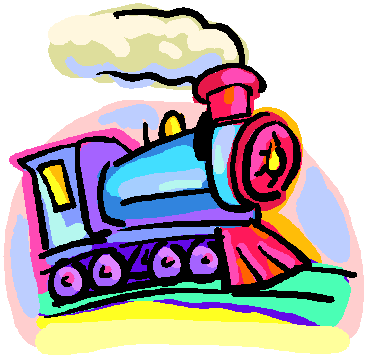 Ako sa tam dostať
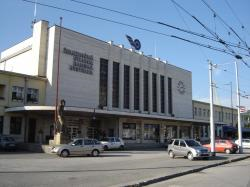 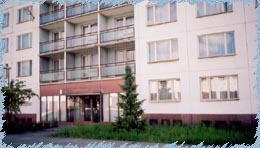 MHD č.1,6,8
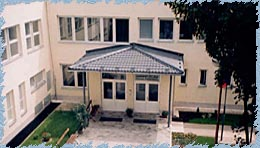 Učebné odbory
Výroba konfekcie - šička
Záhradník
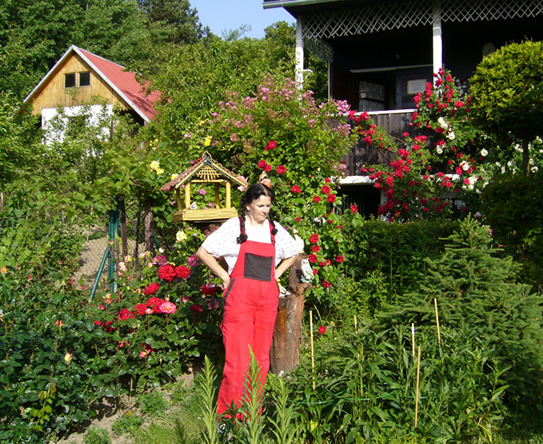 Opatrovateľ
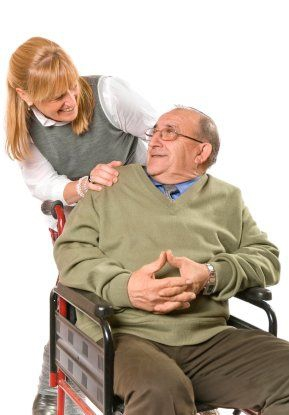 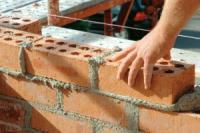 Murár
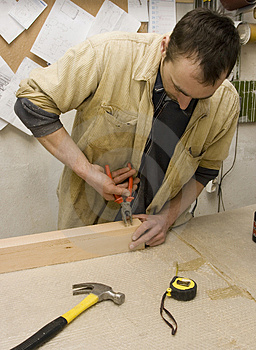 Stolár
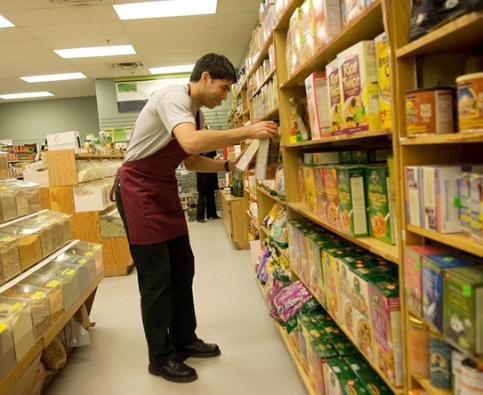 Kuchár
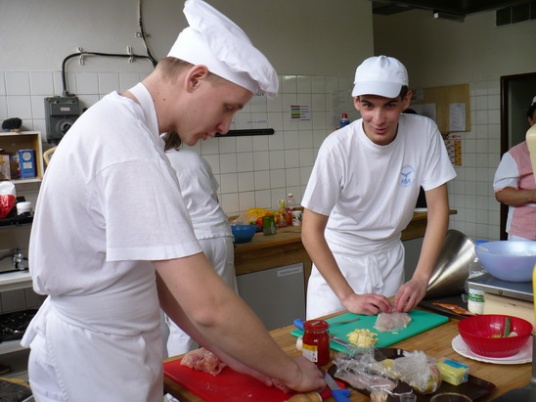 Predavač, skladník
Odbory v obrazoch
Výroba konfekcie - šička
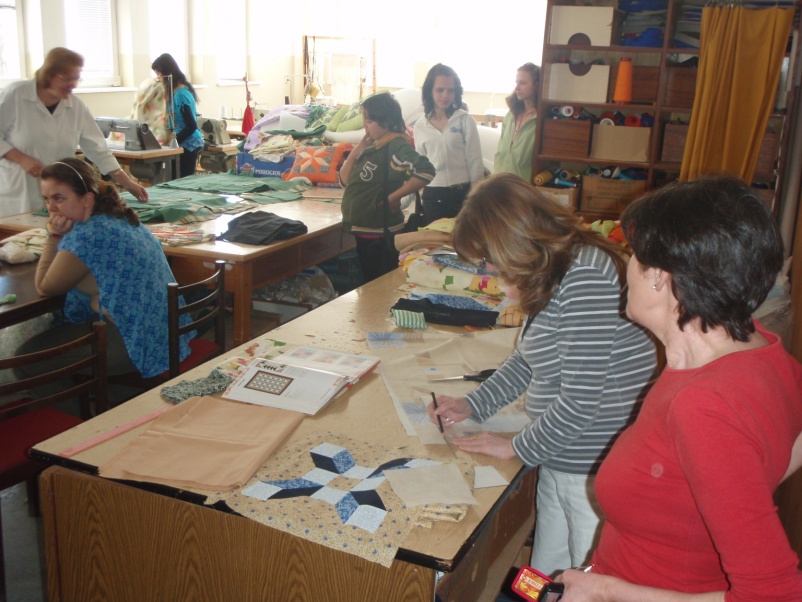 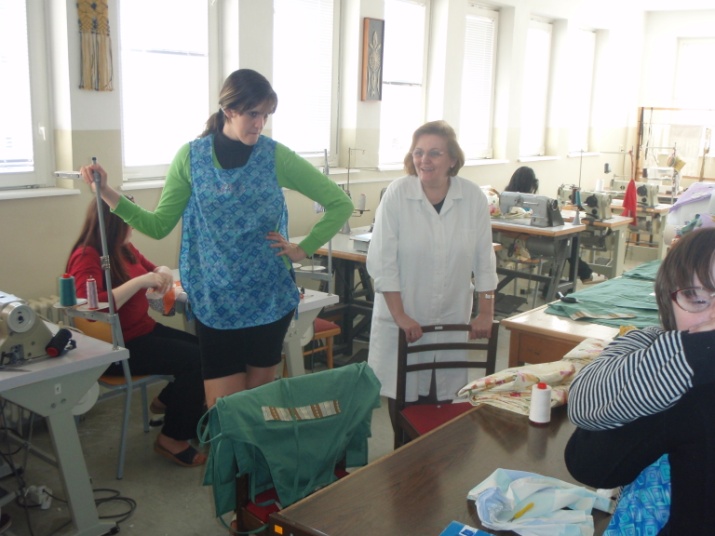 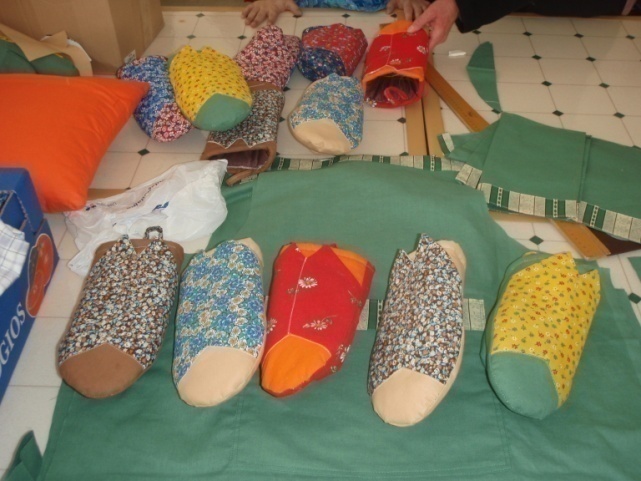 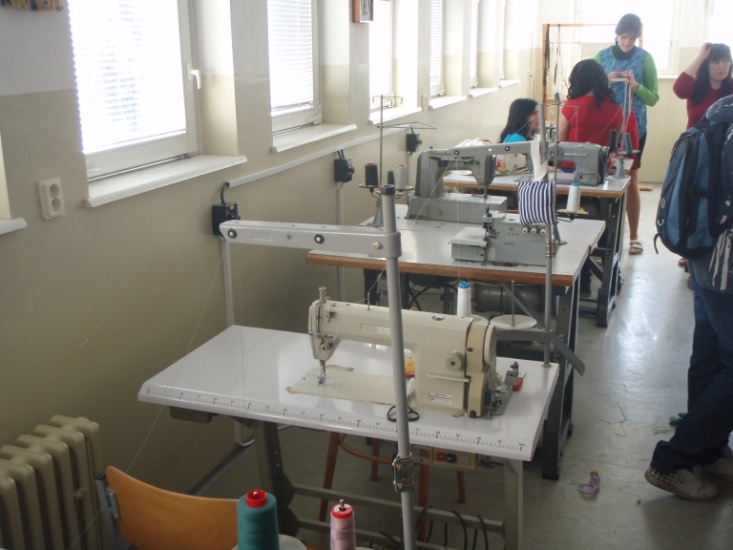 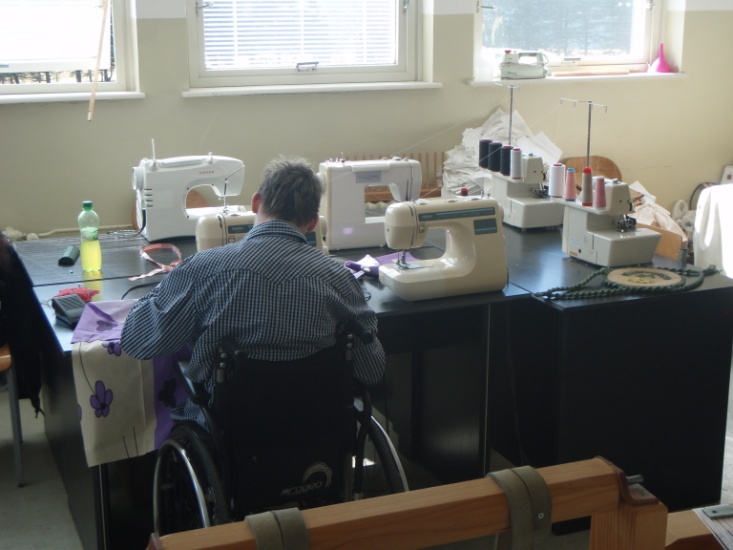 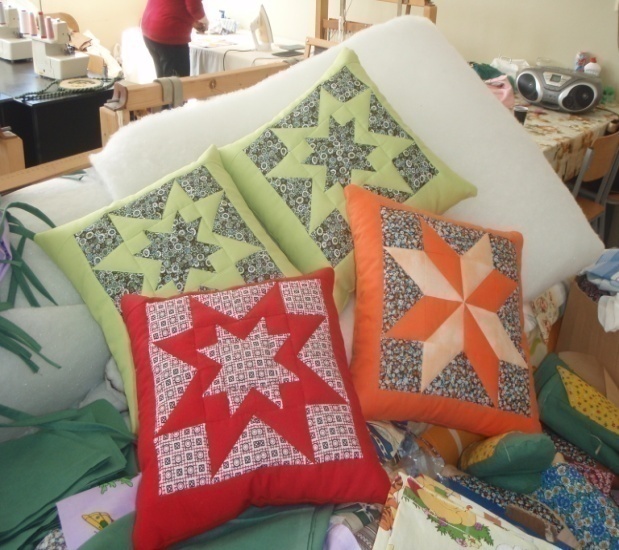 Odbory v obrazoch
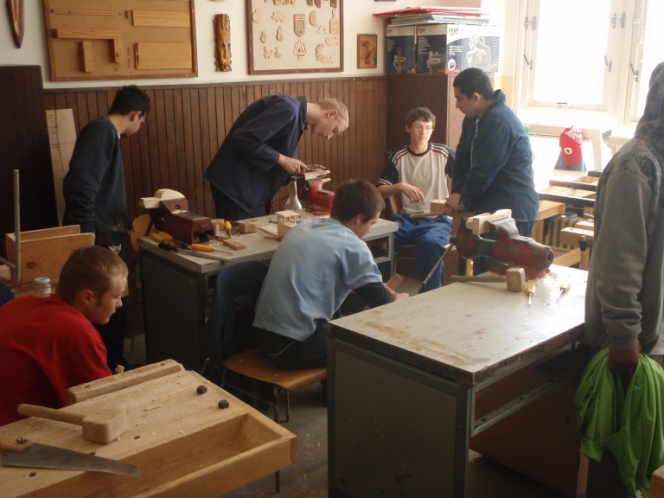 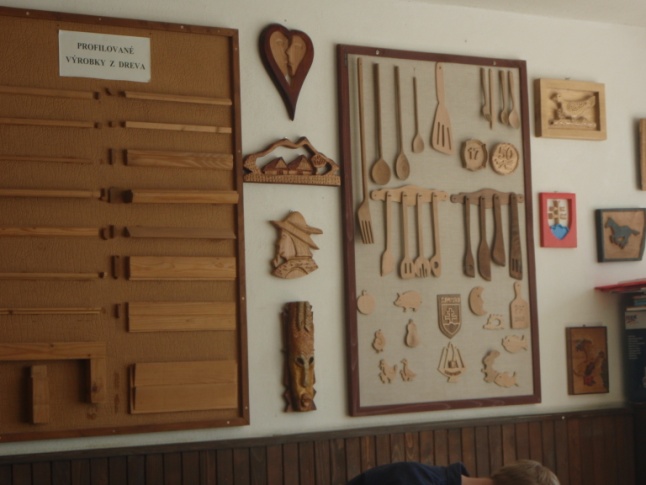 Stolár
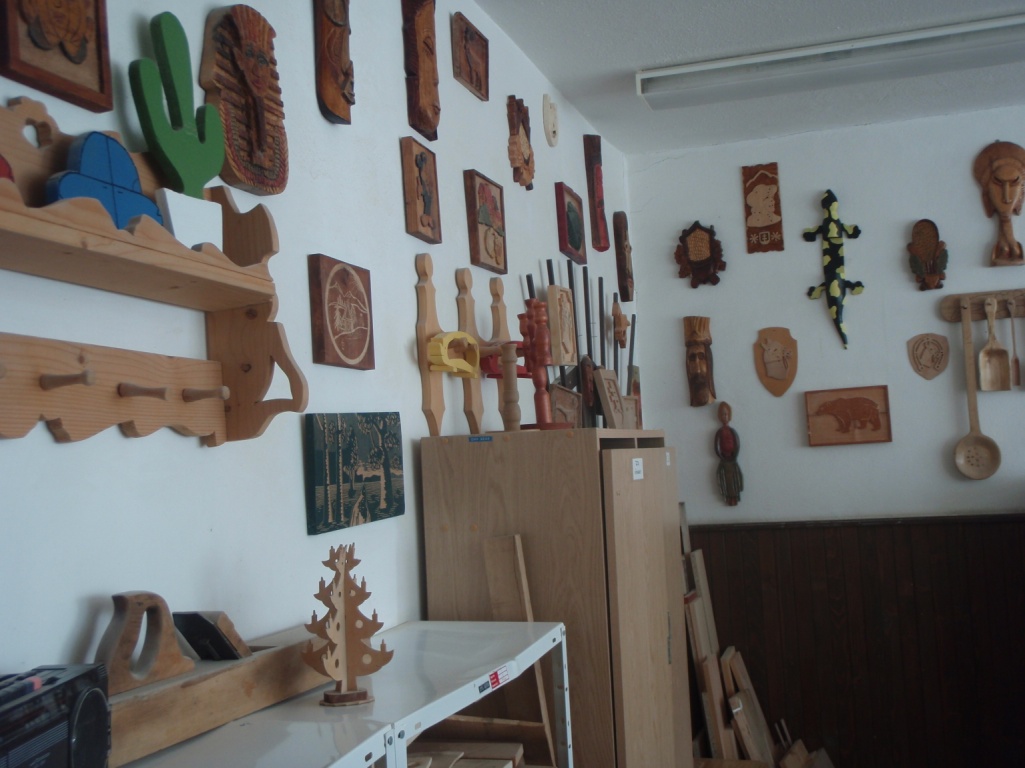 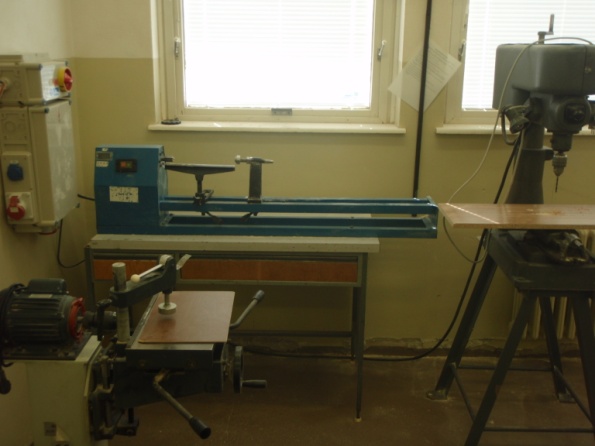 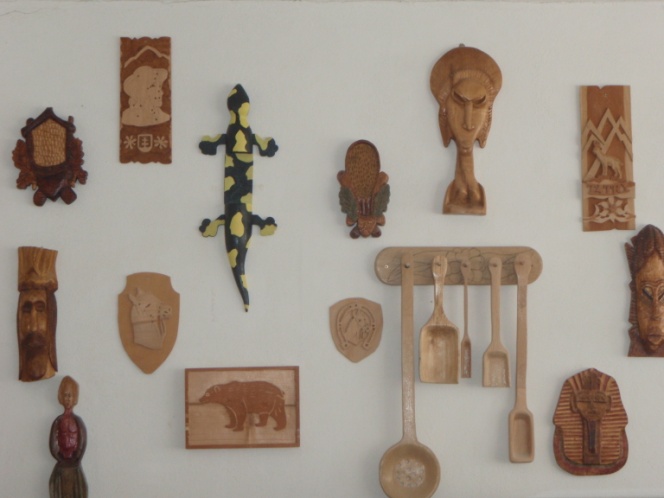 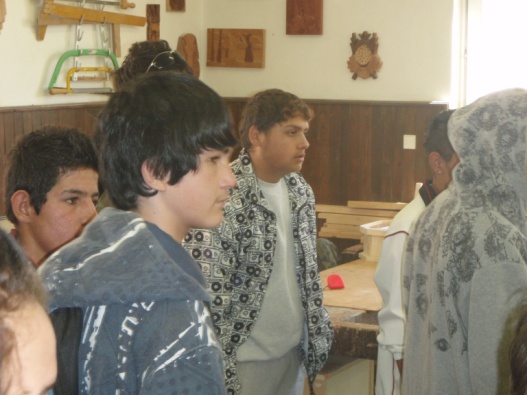 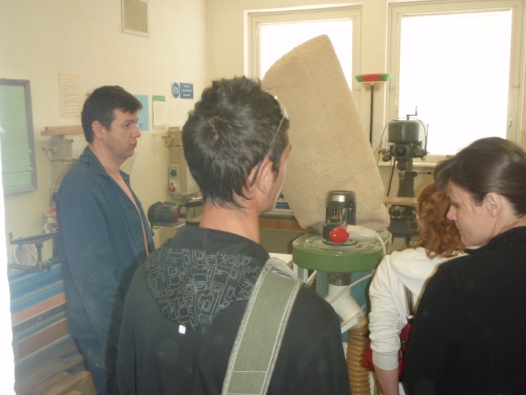 Odbory v obrazoch
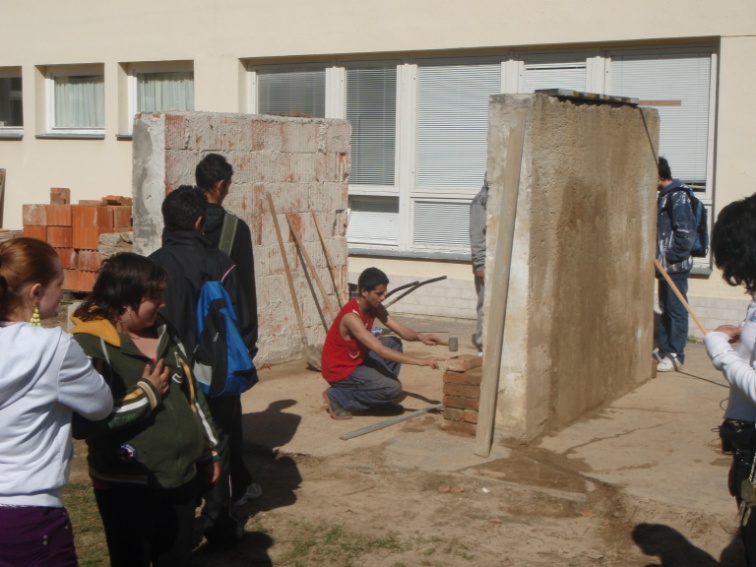 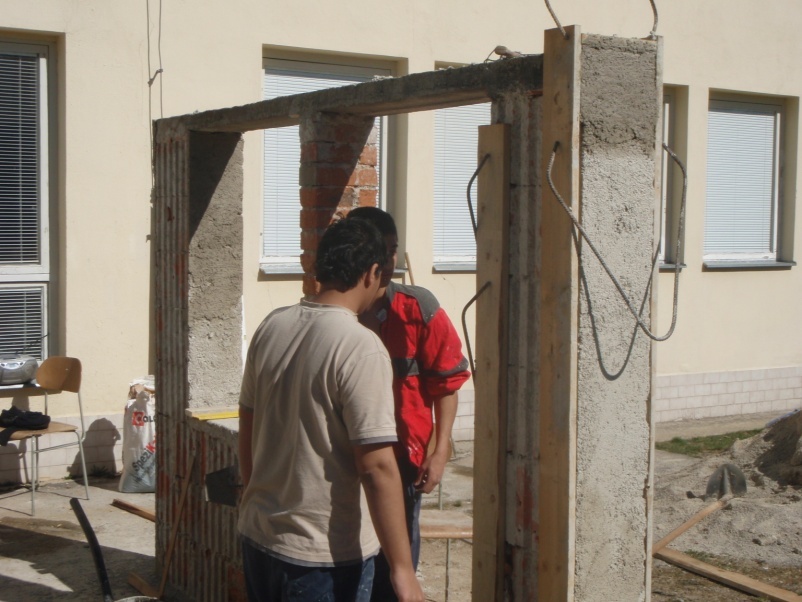 Murár
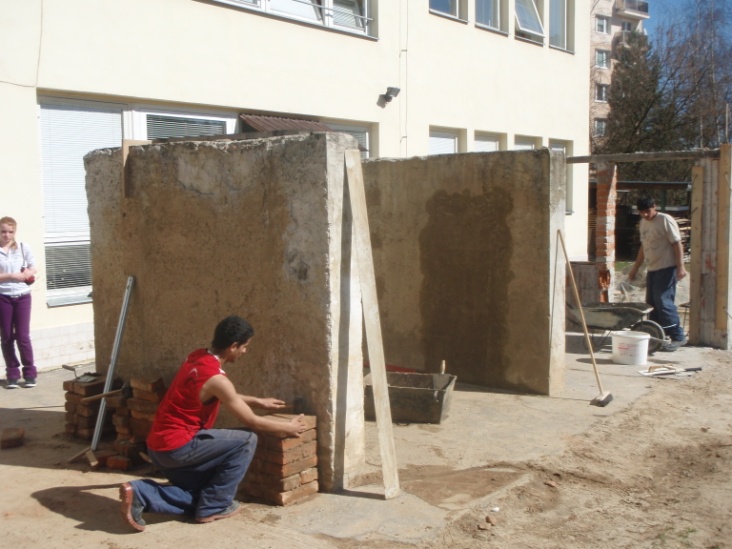 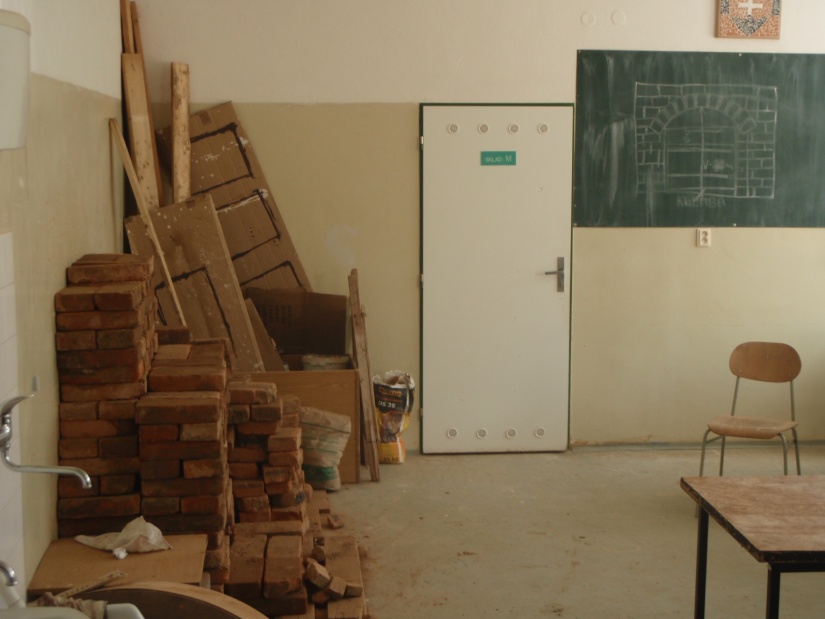 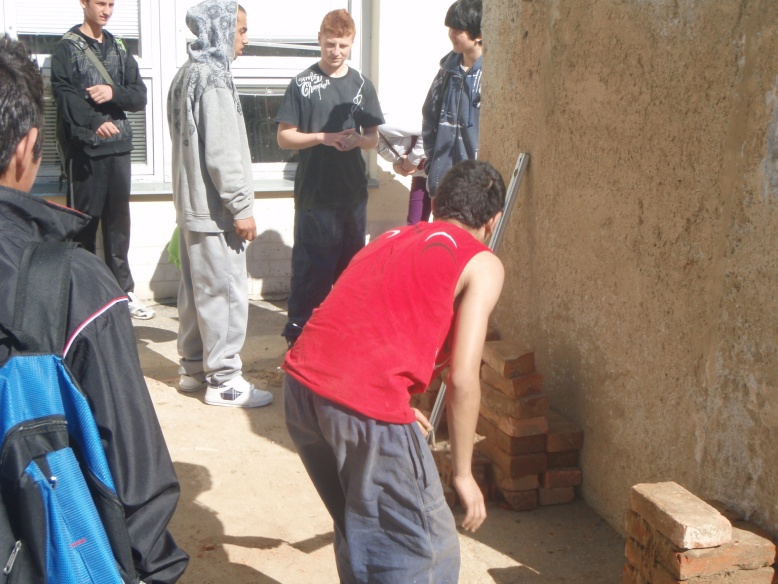 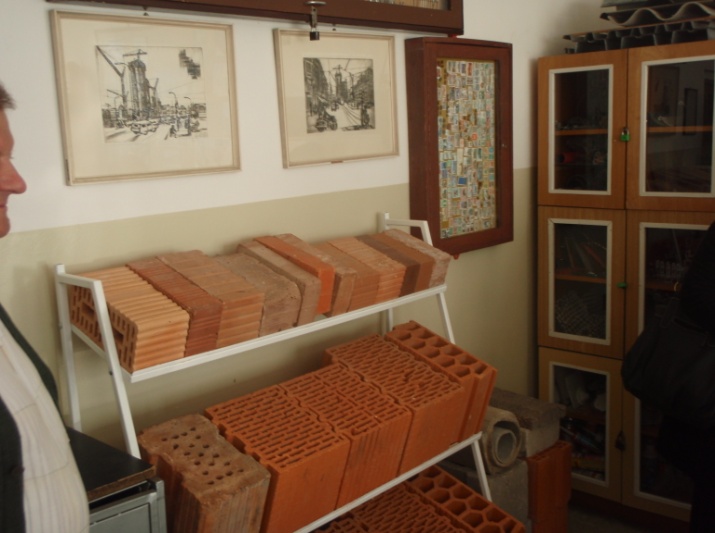 Odbory v obrazoch
Záhradník
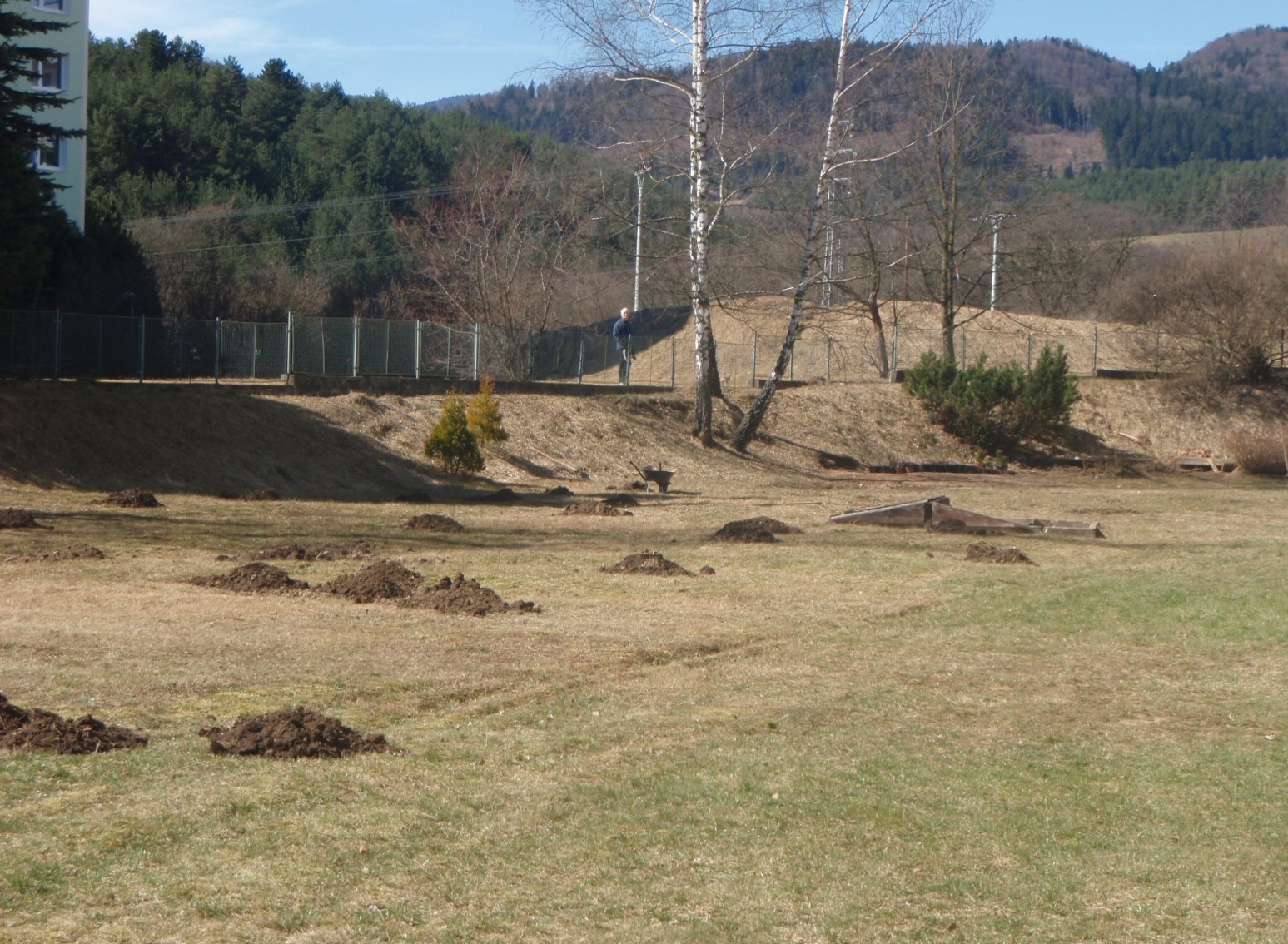 Priestory školy
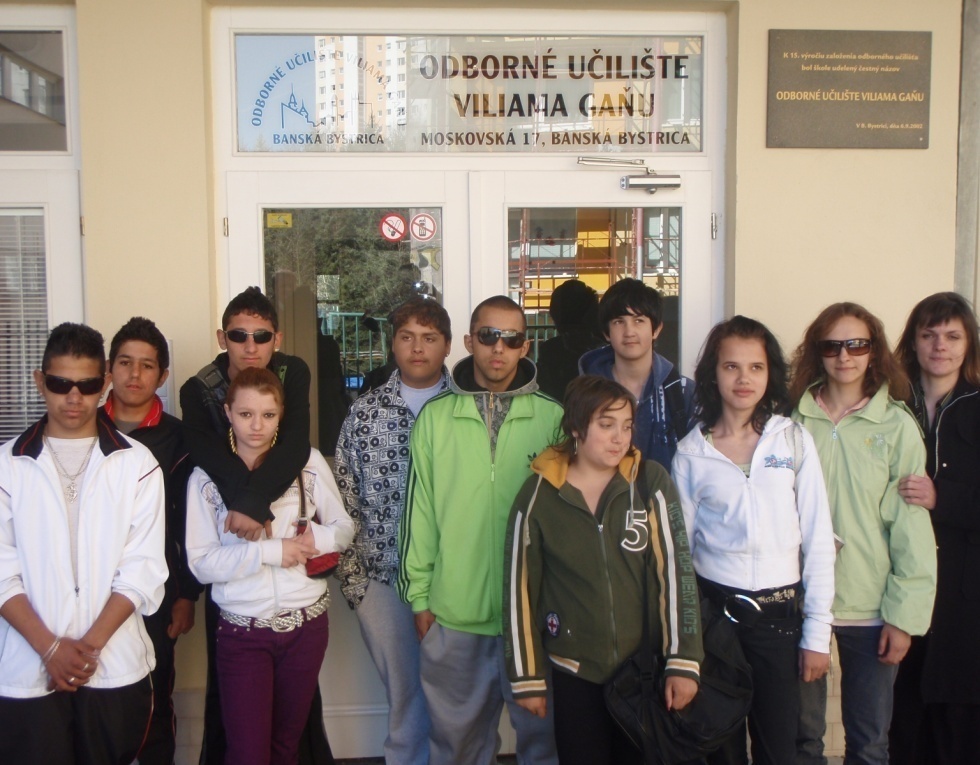 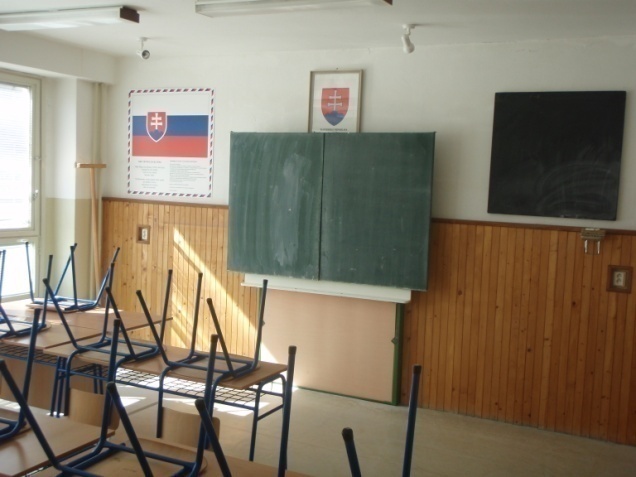 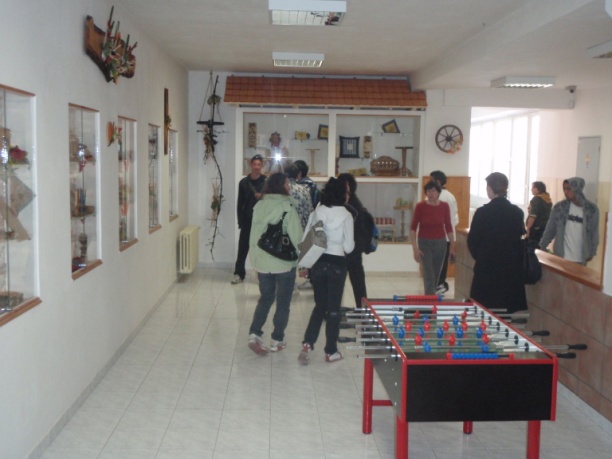 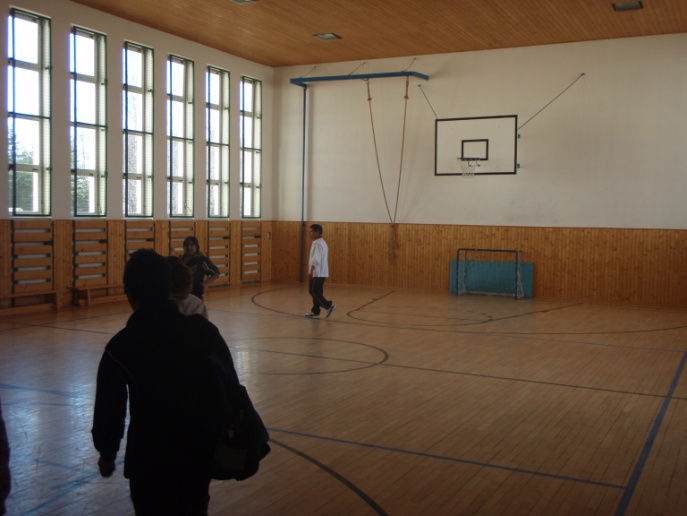 Internát a stravovanie
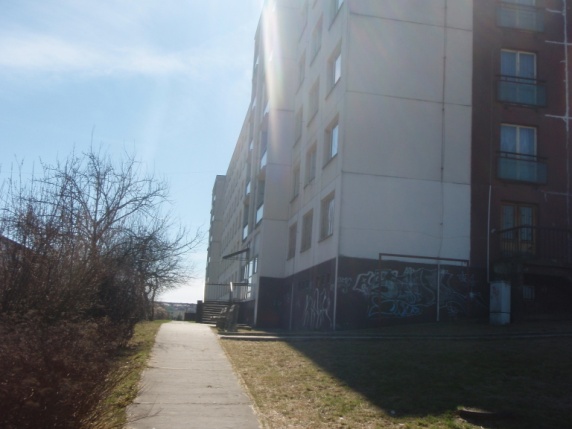 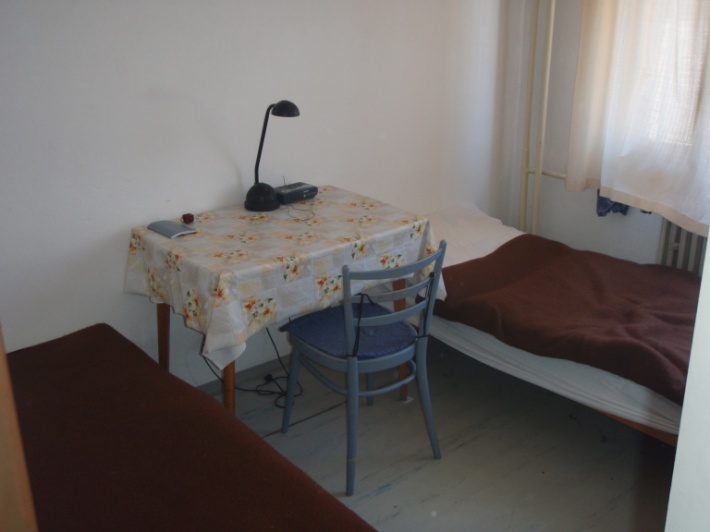 Internát na mesiac stojí 3 eurá
Strava na mesiac stojí od 70 do 75 eur
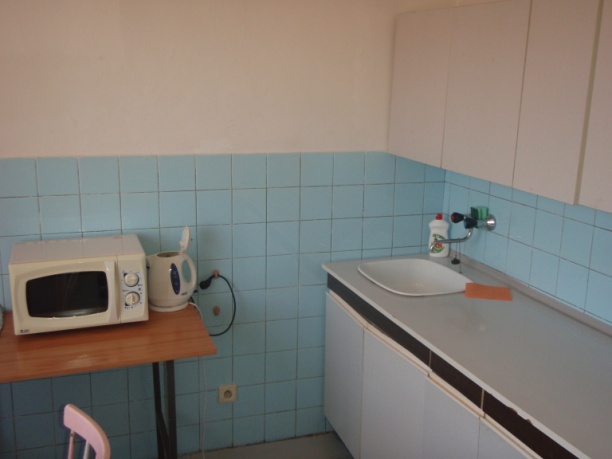 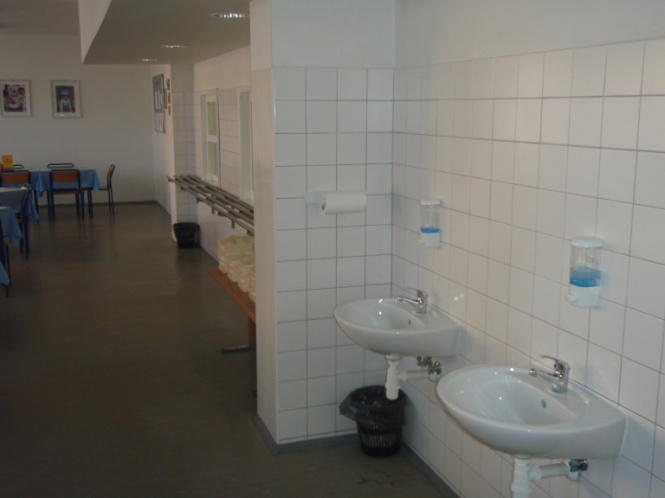 Kuchynka na internáte
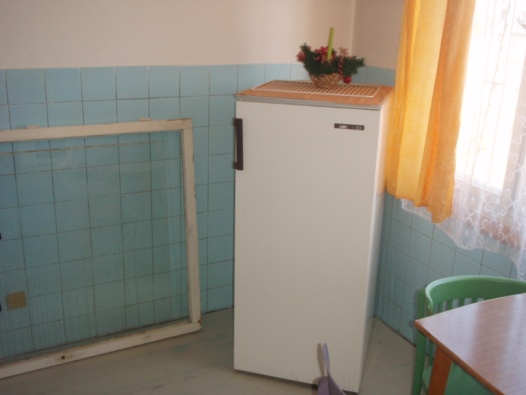 OU Želovce – poloha a cestovanie
Krupina
60 km
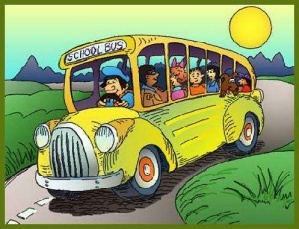 Želovce
Odborné učilište internátne Želovce
Učebné odbory
Záhradník
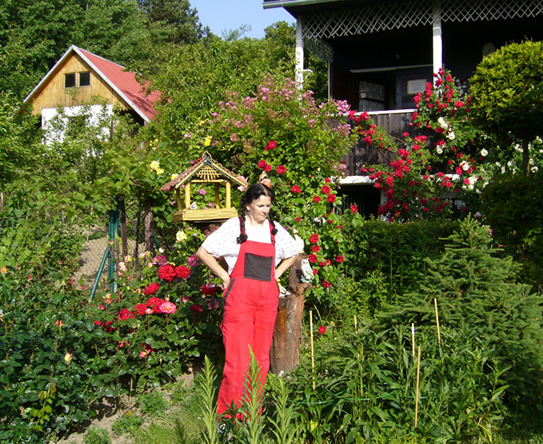 Stolár
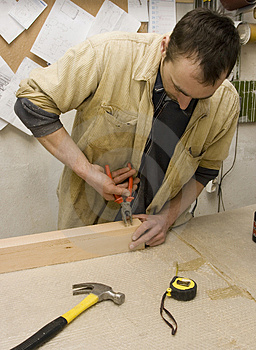 Murár
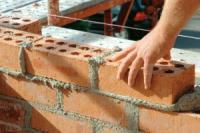 Kuchár
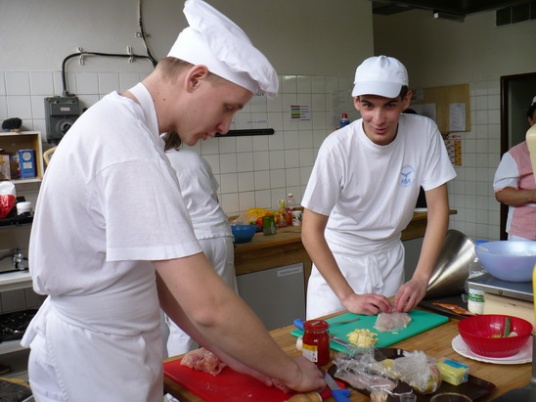 Odbory v obrazoch
Kuchár
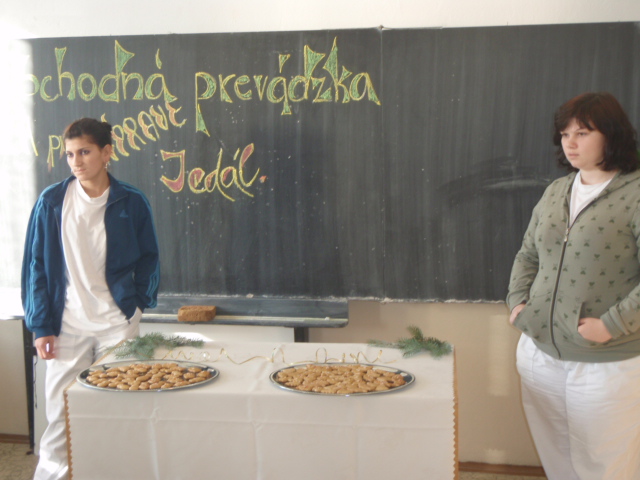 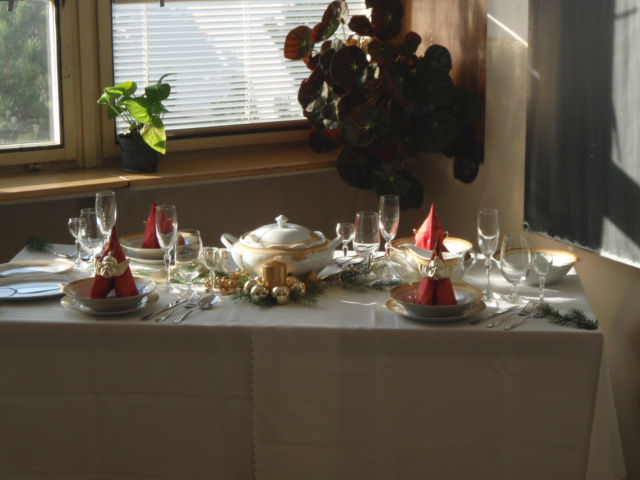 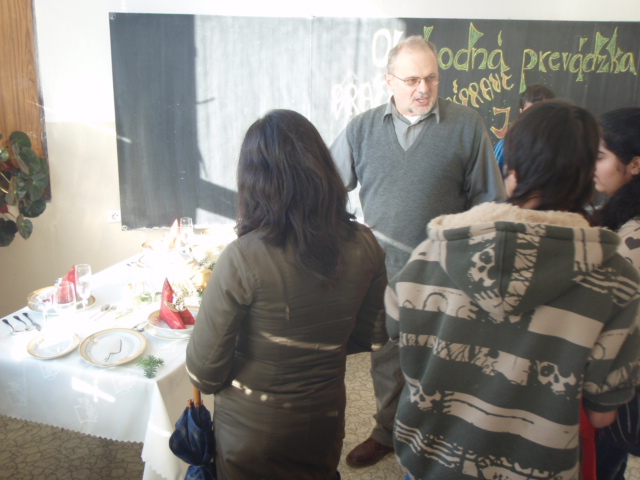 Odbory v obrazoch
Záhradník
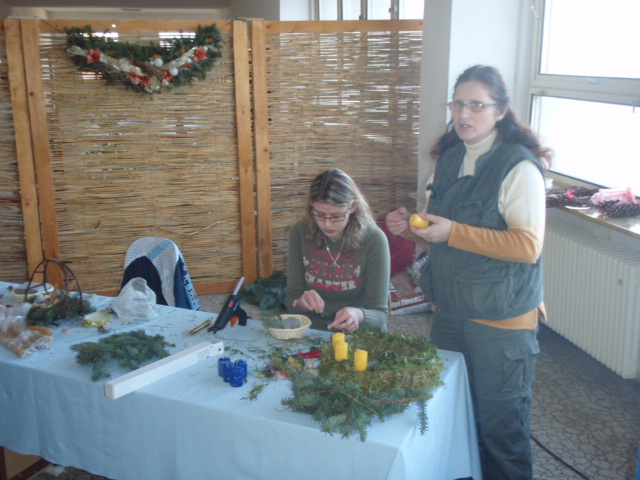 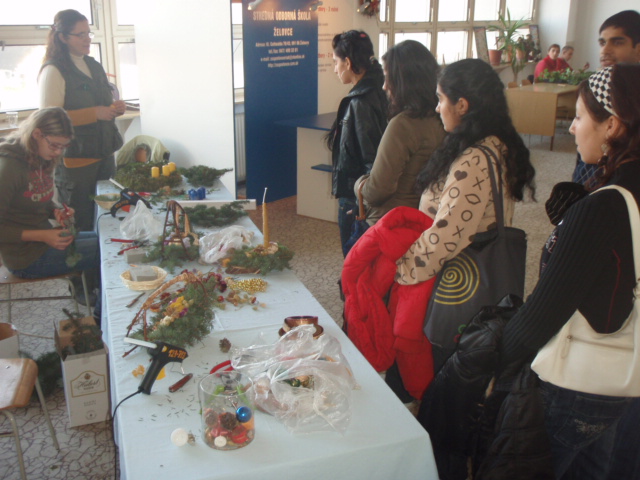 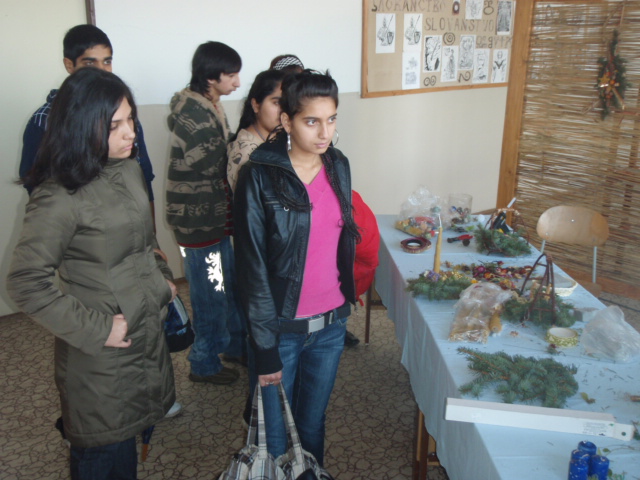 Odbory v obrazoch
Stolár
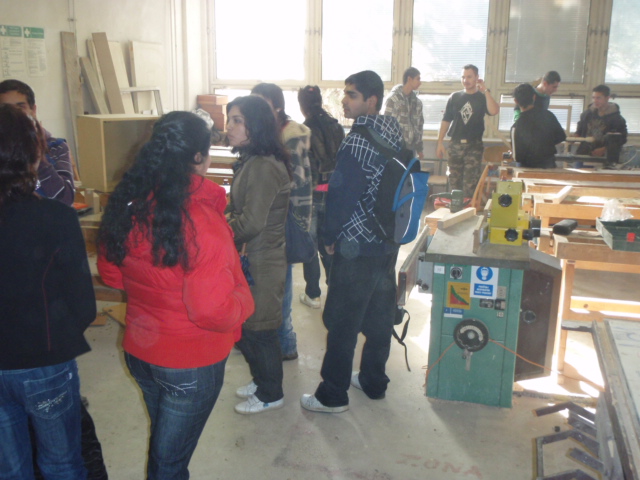 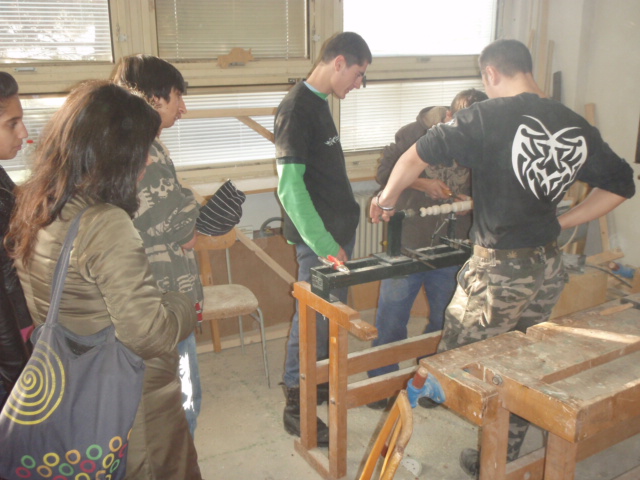 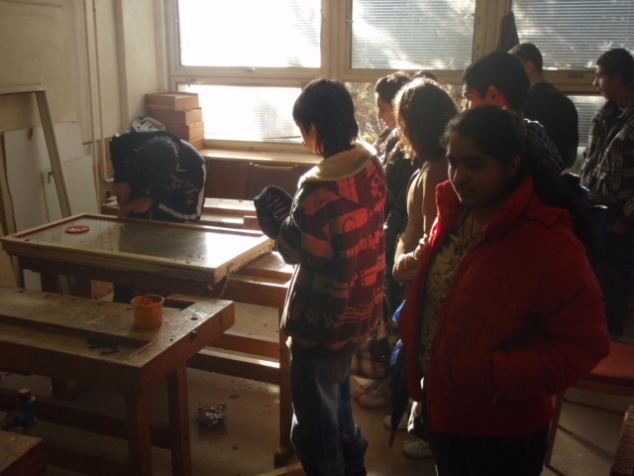 Odbory v obrazoch
Murár
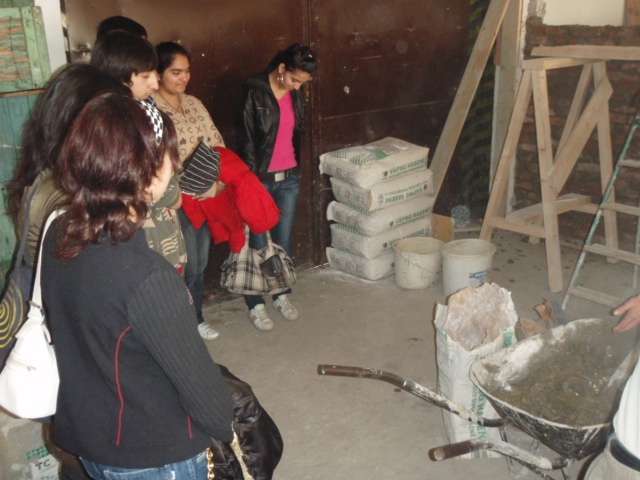 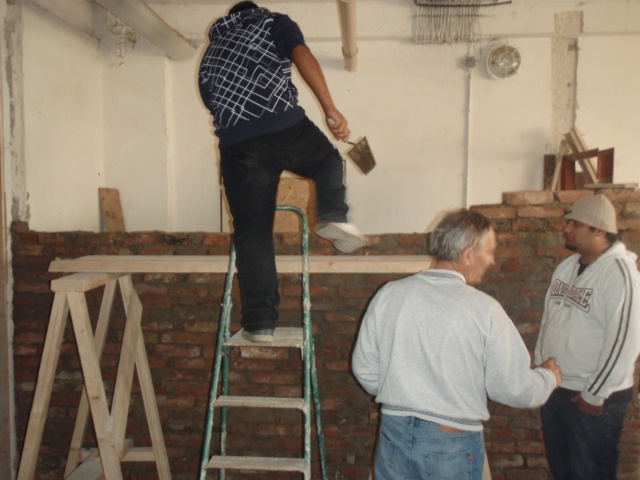 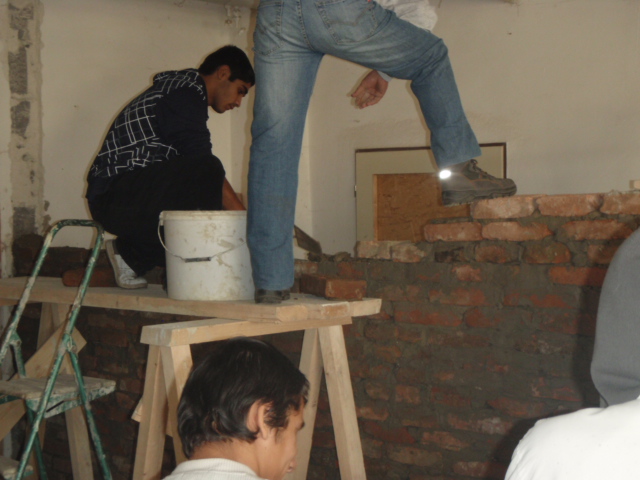 Internát a stravovanie
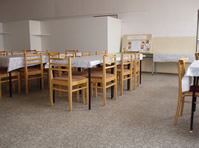 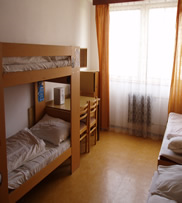 Bibliografia
http://ouizelovce.sk/
http://www.ousahy.edu.sk/
http://www.oumosbb.sk/
http://www.google.sk
Fotky z návštevy